A ENFERMGEM E A SAÚDE SEXUAL E REPRODUTIVA
ESCOLA SUPERIOR DE ENFERMAGEM DE COIMBRA
  4º Ano; 2º Semestre
Professora Doutora Ana Maria Poço Santos
anapoco@esenfc.pt
- Polo B - Gab: 17
APRESENTAÇÃOINDIVIDUAL
EXPECTATIVAS DOS ESTUDANTES EM RELAÇÃO À UC

 -Área de desenvolvimento? Porquê da escolha?
-Conhecimento prévios (quem frequentou UC do 2º ano “Enfermagem e a Educação sexual”?)
-Metodologia
-Processo de avaliação
+ DOIS ESTUDANTES PARA EC
UC – ENFERMAGEM DE SAÚDE SEXUAL E REPRODUTIVA
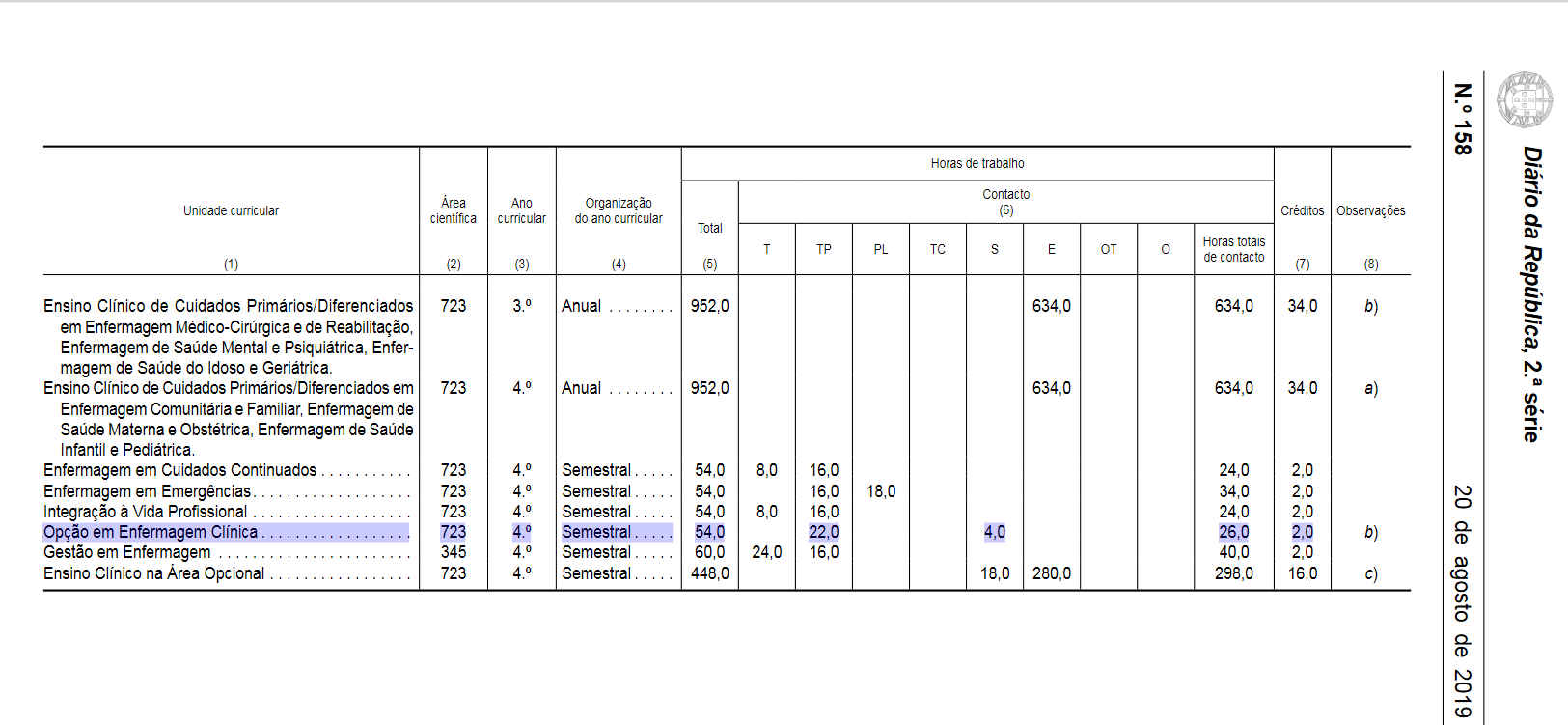 4º ano curricular: a) Ensino Clínico definido no n.º 5, do artigo 31.º da Diretiva 2005/36/CE. Pode ser realizado no 4.º ano — 1.º semestre ou 3.º ano — 2.º semestre 
b) Inclui a apresentação do projeto de estágio e início da monografia 
c)  Inclui  a  apresentação  de  uma  monografia  e  um  seminário  de  enfermagem  transcultural.  Ensino Clínico definido no n.º 5, do artigo 31.º da Diretiva 2005/36/CE
APRESENTAÇÃO
Programa
A SAÚDE SEXUAL e REPRODUTIVA
1. A SAÚDE SEXUAL E REPRODUTIVA
-Saúde sexual e reprodutiva da mulher e do homem
-Carta dos Direitos Sexuais e Reprodutivos
-Determinantes em saúde que influenciam a saúde sexual e reprodutiva das mulheres
-Fertilidade/Infertilidade humana
-Contraceção e planeamento familiar
-Maternidade e paternidade responsáveis
-Análise de Projetos de intervenção em Enfermagem Saúde sexual e reprodutiva
APRESENTAÇÃO
O Enfermeiro e a Saúde Sexual e reprodutiva

-2. O ENFERMEIRO E A SAÚDE SEXUAL E REPRODUTIVA
-O Enfermeiro como educador para a sexualidade
-Estratégias de empoderamento de grupos vulneráveis
OBJETIVOS DA UC
1-Integrar conhecimentos sobre as respostas humanas no domínio da saúde sexual e reprodutiva;
2-Criticar reflexivamente artigos de investigação utilizados em sala de aula relacionados com a área da saúde sexual e reprodutiva ao longo da vida. 
3-Identificar o contributo da enfermagem no âmbito da saúde sexual e reprodutiva;
4-Criar um projeto de intervenção na área da saúde sexual e reprodutiva
25 estudantes
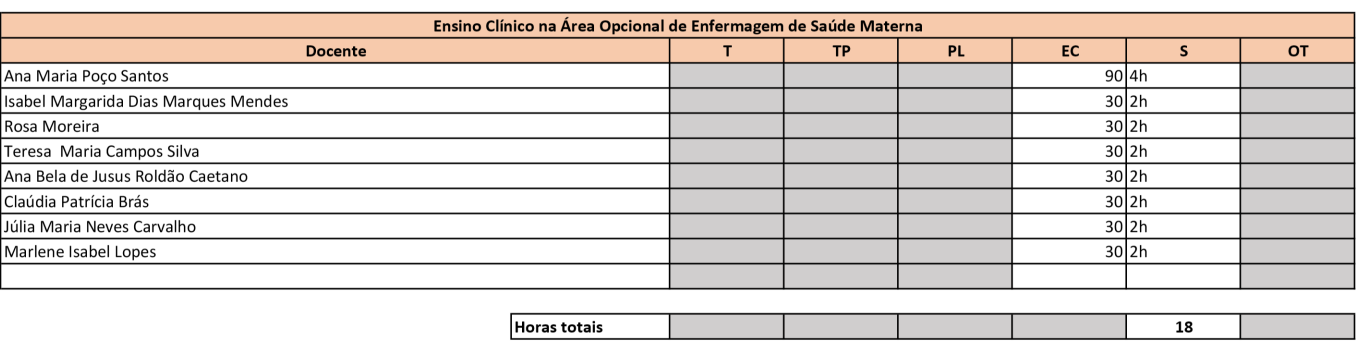 Um trabalho escrito que contribua para a Monografia e/ou desenvolvimento do Projeto de  EC
Este será apresentado em Seminário a 03 março
 Trabalho elaborado por grupos de dois ou três elementos de acordo com a distribuição em ensino clinico. 
 Nº máx. de páginas – 15 
Referencia Bibliográfica   APA 7
Ponderação- 80%
Apresentação e discussão individual- 20%
Propostas de avaliação
Proposta de datas para entrega de documentos de avaliação
A UC termina a 03 março 2023
Entrega do Trabalho (grupo) – 27 de fevereiro
Propostas de avaliação 1
Seminário a 03/03/ 2023
GRELHA DE AVALIAÇÃO
Propostas de avaliação
A escolha dos temas a desenvolver individualmente e em grupo orienta para o local de Ensino Clínico e consequentemente para a MONOGRAFIA.
Propostas de avaliação
FERRAMENTAS A UTILIZAR
Mail de grupo Turma- 
Faceboock –
ZOOM
MOMENTO PARA DISCUSSÃO
Em que contexto me quero desenvolver?
1-Saúde da mulher (Ginecologia)?
2-Educação para a saúde? em ambiente escolar? em instituições de acolhimento? 
3-Saúde reprodutiva de risco?
4-Saude sexual e reprodutiva em puerpério?
5-Saude sexual e reprodutiva na comunidade?

1º-Exercício Individual
2º-Exercício em grupo
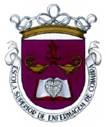 3
2/ 3
ESCOLA D.DUARTE                                                                                                                                2/3
https://www.dge.mec.pt/sites/default/files/EPIPSE/planeamento_e_avaliacao_de_projectos_-_guiao_pratico_capucha_2008.pdf
AULA 1
OBJECTIVOS SMART:


S - specific, significant, stretchingM - measurable, meaningful, motivationalA - agreed upon, attainable, achievable,acceptable, action-oriented
R - realistic, relevant, reasonable, rewarding,results-orientedT - time-based, timely, tangible, trackable
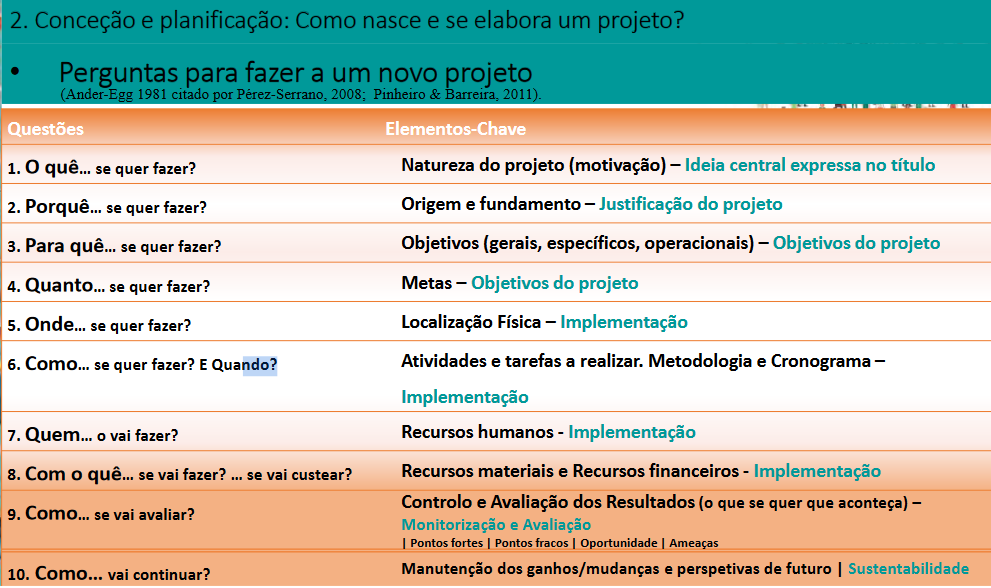 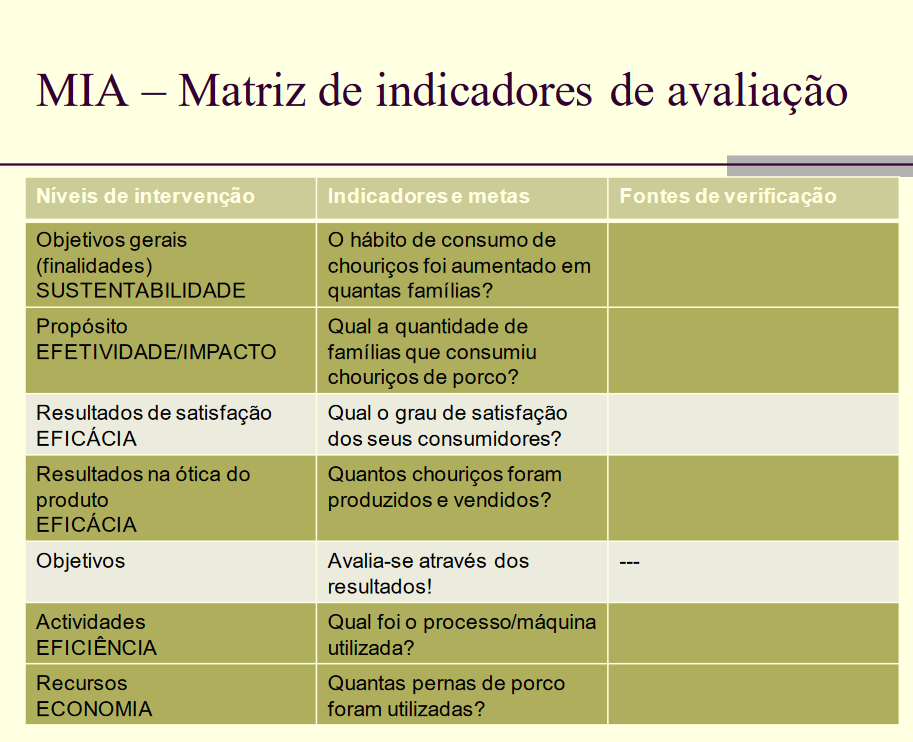 EXEMPLO DE COMO AVALIAR O PROJETO
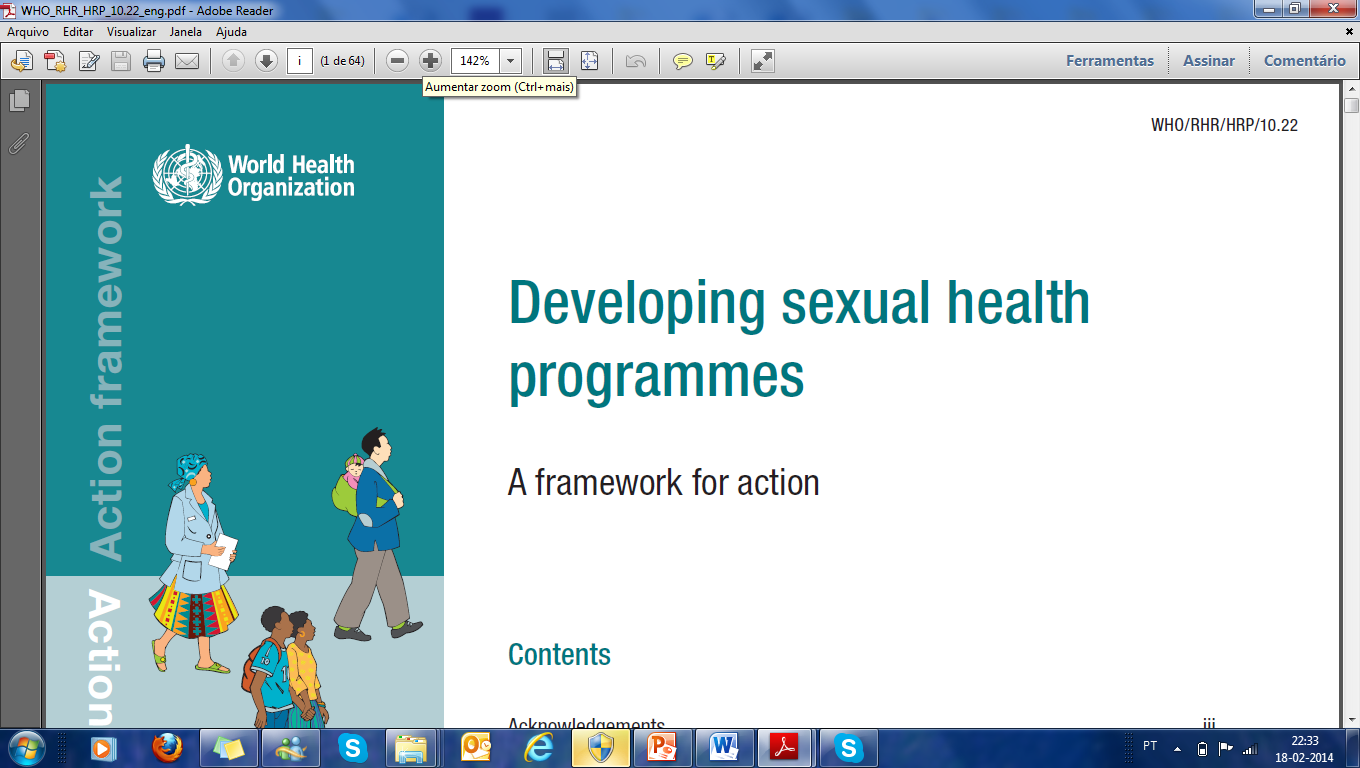 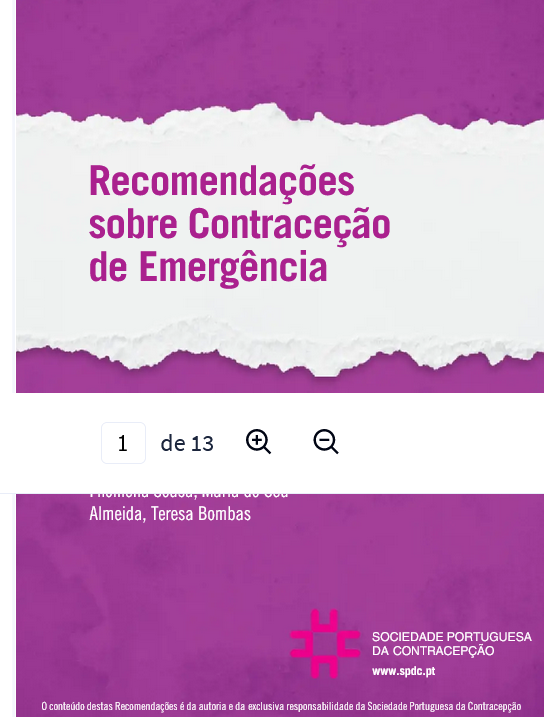 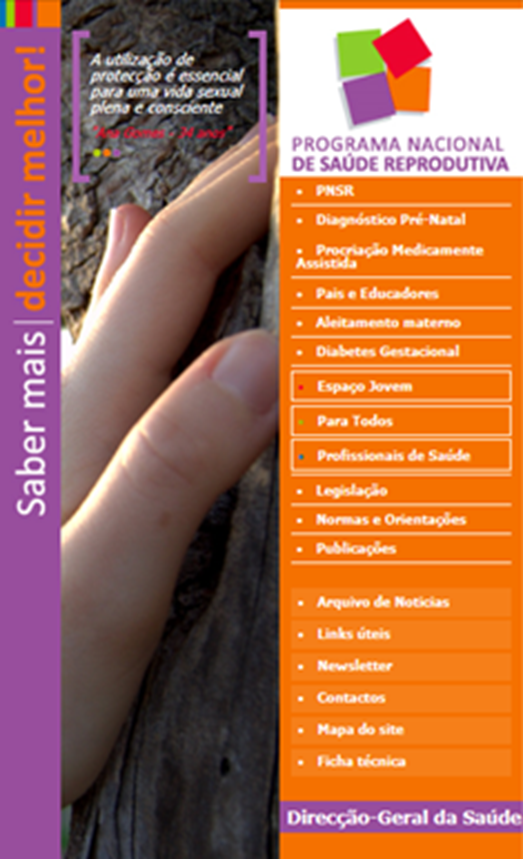 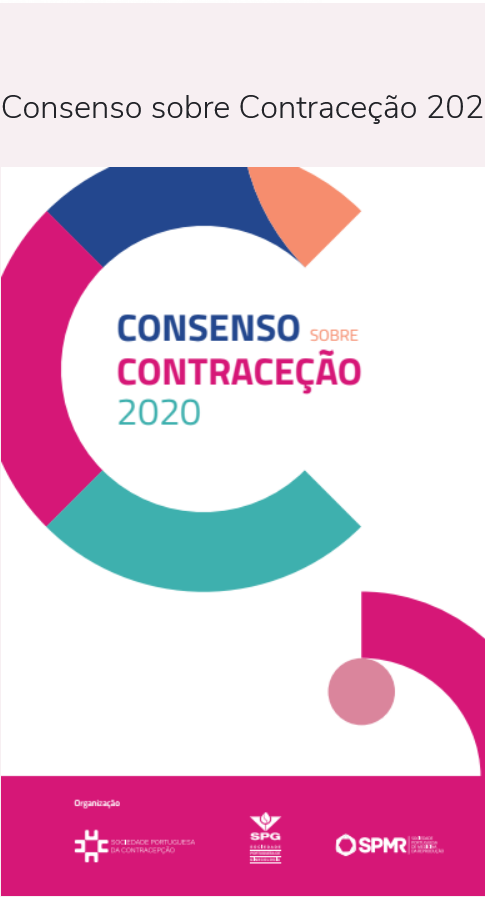 DOCUMENTOS DE CONSULTA
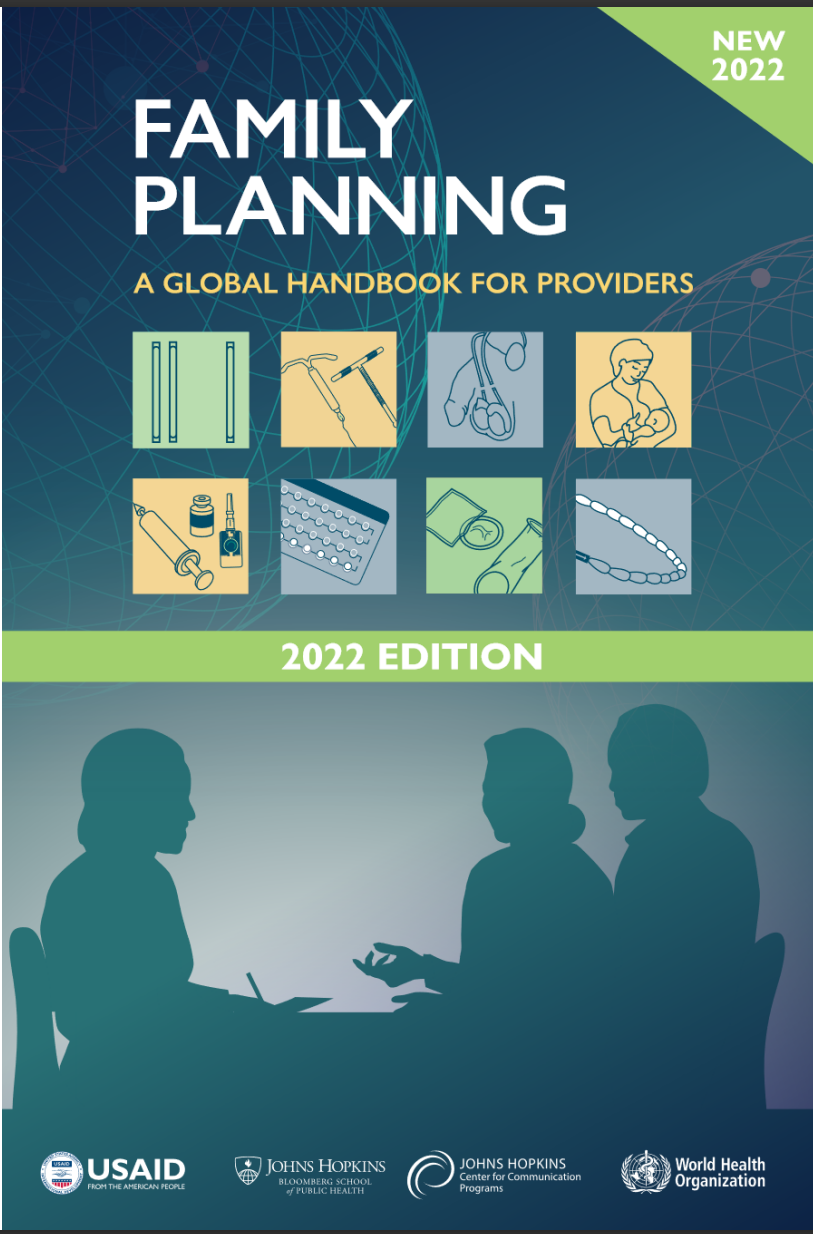 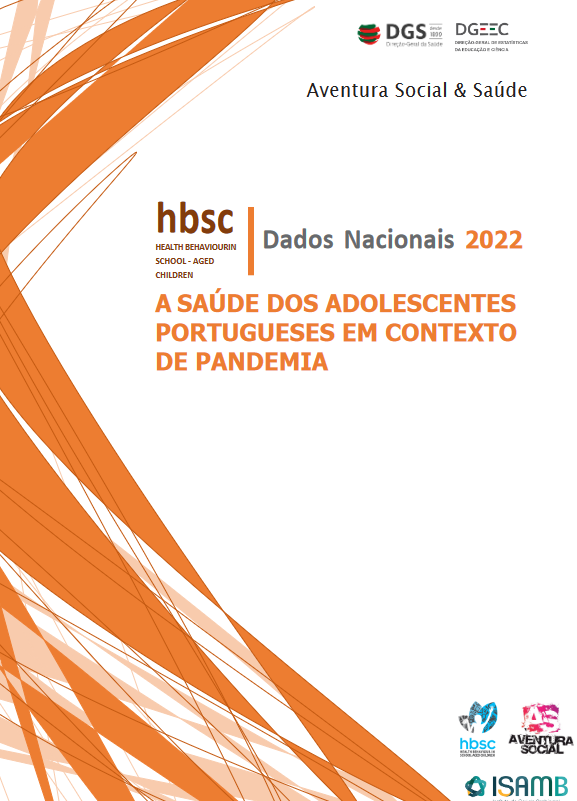